Ending Family Homelessness:  Best Practices
A New Framework for Ending Homelessness
Chronic Homelessness
Understanding the Scale 
Evidence for Permanent Supportive Housing
Rise of Housing First Philosophy/Approach 
Family Homelessness 
Increased Understanding of the Dynamics
Exploring New Approaches, Questioning Old Strategies
Improving Family Homeless Systems
Core Components of Rapid Re-Housing
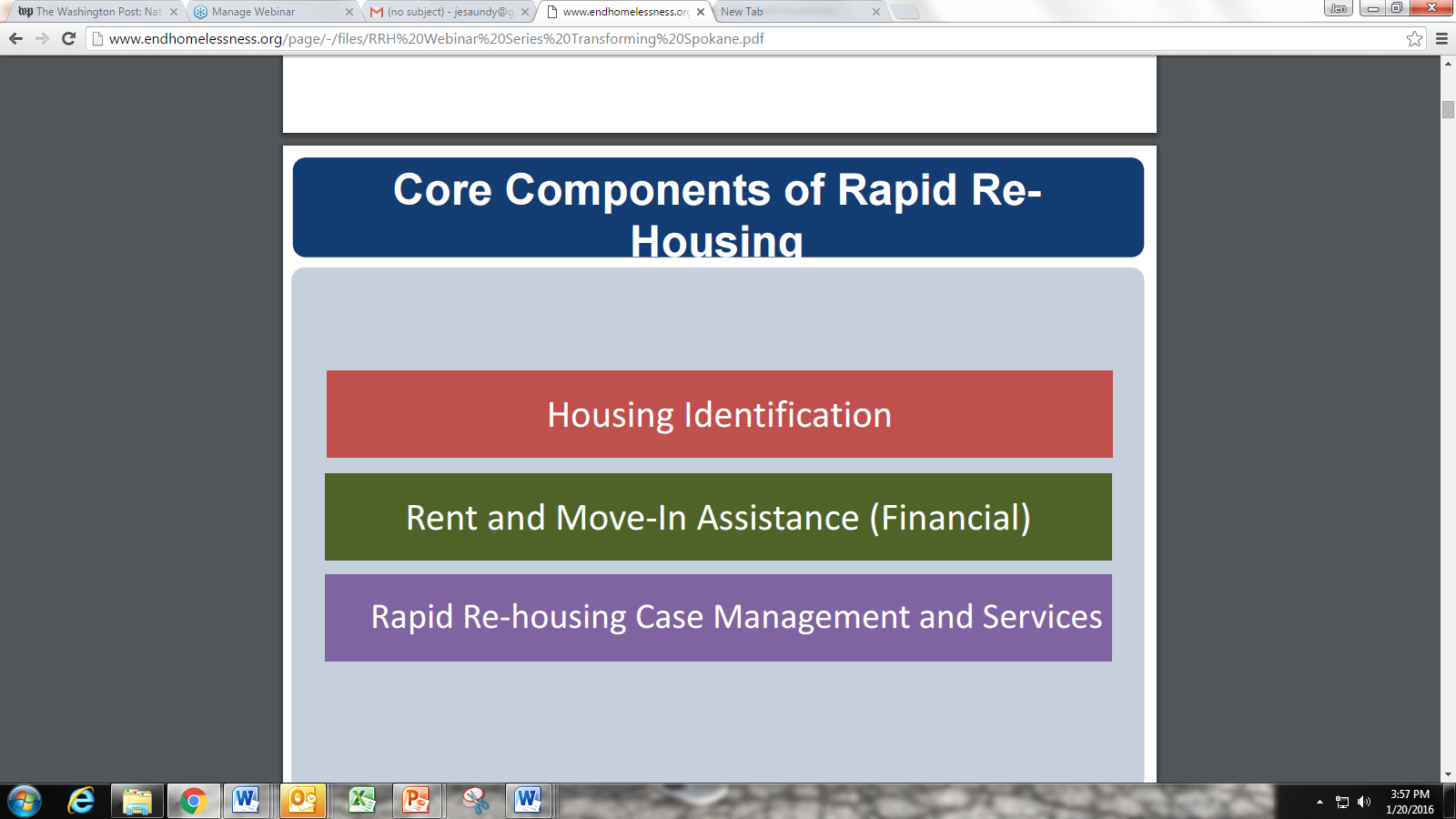 [Speaker Notes: The Alliance, along with HUD, VA and Abt, recently released Rapid Re-Housing Performance Benchmarks and Program Standards, which provide specific guidance on how to effectively implement rapid re-housing programs.  

Housing Identification:

Housing Identification is the first core component of rapid re-housing. The goal is to find housing for program participants quickly. Program staff recruit landlords with units in the communities and neighborhoods where program participants want to live and negotiate with landlords to help program participants access housing. 
The recruitment of landlords is essential to program participants having rapid access to permanent housing from the moment they enter the program.  The more partnerships with landlords the program has developed, the more opportunities program participants have to rapidly obtain permanent housing.  As landlords experience the benefits of a partnership with rapid re-housing programs, they may give preference to program participants or even be willing to occasionally consider some reduction in rent or an occasional late payment.  

The program must also be knowledgeable about landlord responsibilities to protect households served by the program.

Beyond landlord recruitment, programs must also match households to appropriate housing—housing for which they will be able to pay the rent after financial assistance ends; that is decent; and, that is safe, including meeting the particular safety needs of survivors of domestic violence. Effective programs accomplish this by providing a variety of housing options in a variety of neighborhoods and by serving as a resource to households during the housing search, location, and application processes.


Rent and Move-In Assistance (Financial):

The goal of rent and move-in assistance is to provide short-term help to households so they can pay for housing. Activities under this core component include paying for security deposits, move-in expenses, rent, and utilities. 
The intent of the rent and move-in assistance component of rapid re-housing is to enable the quick resolution of the immediate housing crisis. The majority of RRH participants will be able to maintain housing with short-term rent assistance. Programs should start out by assuming households, even those with zero income or other barriers, will succeed with a minimal subsidy and support rather than a long subsidy, and extend these if/when necessary. Households with higher housing barriers or no income may need assistance for different depths or durations, but such households should still be assisted in immediately attaining permanent housing and the large majority will still successfully exit to permanent housing.  
Programs should be attentive to the ability of a household to maintain housing once subsidy ends, but should not be entirely constrained by attempts to reach a rent burden of only 30 percent of a participant’s income—a standard that is not achieved by the majority of low-income and poor households.  Instead, they should recognize that once housed, the RRH households will be much better positioned to increase their incomes and address their other needs.     
Additionally, by not over-serving households, programs can maximize the impact of available resources to serve the largest number of people possible. The flexible nature of the rapid re-housing program model enables agencies to be responsive to the varied and changing needs of program participants and the community as a whole.

Rapid Re-Housing Case Management and Services:  
The goals of rapid re-housing case management is to help participants obtain and move into permanent housing, support participants to stabilize in housing, and connect them to community and mainstream services and supports if needed. 
Rapid re-housing is a short-term crisis intervention. So, the intent of rapid re-housing case management is not to build a long-term services relationship, but instead to assist a household in accessing and stabilizing in a housing unit. Because of that, case management focuses on navigating barriers to tenancy and helping participants to build a support system.]
Changing Homeless Services/Policy
Diversion vs. Prevention  

Increasing Reliance on Rapid Re-Housing 

Downsizing & Reallocating TH Resources/Strategic Re-use of Transitional Housing Resources

Permanent Supportive Housing/Other Permanent Housing Resources Strictly Targeted to Maximize Impact
Findings from Communities “right-sizing” their system
Salt Lake City – During the recession, reduced average length of shelter stay in half, allowed community to shelter higher numbers of families with no new shelter capacity. 

San Francisco – Increase in RRH capacity resulted in decrease in shelter waitlist. 

Spokane – Realigned family homeless service system resulted in doubling the number of families they serve annually with the same amount of funding. Fewer families denied shelter or living without shelter.
Findings from Communities “right-sizing” their system
Virginia. Family homelessness declined 17% between 2015 and 2016, and 38% since 2010.
Los Angeles.  Reduced family homelessness by 18% after adopting coordinated entry.  Unsheltered veteran homelessness decreased by 44%, overall veteran homelessness is down by 30%. 
Houston. Overall homelessness declined by 46% between 2011 and 2015.  Family homelessness decreased 39% between 2012 and 2014.
USICH Family Crisis System Framework
Looking Forward ….
High Demand for Homelessness Services = Increasingly Challenging Housing Markets = Ongoing Need to Strategically Invest Resources for Maximum Impact

Improving RRH and Mainstream System Engagement in Ending Homelessness

Policy Outlook…..?
Questions?
Sharon McDonald
National Alliance to End Homelessness
(202) 942-8253
smcdonald@naeh.org